STAGE NATIONAL DE RENTREE 2023

LE KIT DE RENTREE EVOLUE !
%
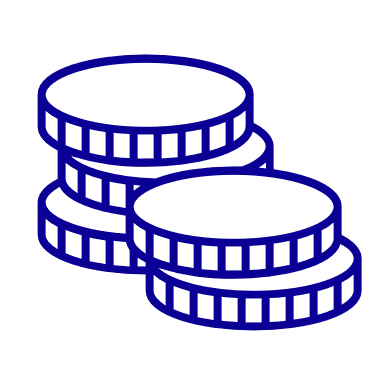 REDUCTION
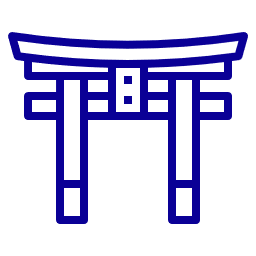 BON D’ACHAT
BESOINS DES CLUBS
Réduction toute l’année en fonction de son niveau de labellisation 
10 à 25 % de remise sur l’ensemble des articles de la boutique
Réduction toute l’année en fonction de son Niveau de labellisation 
10 à 25 % de remise sur l’ensemble des articles de la boutique
Répondre aux besoins spécifiques des clubs
Valable toute l’année
Plus de souplesse
Une offre aux clubs renforcée dans la boutique
Accès facilité à la boutique par l’intermédiaire du nouvel extranet (code unique à l’entrée du nouvel extranet club)

Bon d’achat à destination de tous les clubs  de 50 € à 250 € à utiliser sur l’ensemble de la boutique selon le niveau de labellisation (affilié à Or)

Des prix remisés clubs de 5 à 20 % selon le niveau de la labellisation (affilié à Or)

Prix remisés tarifs OTD
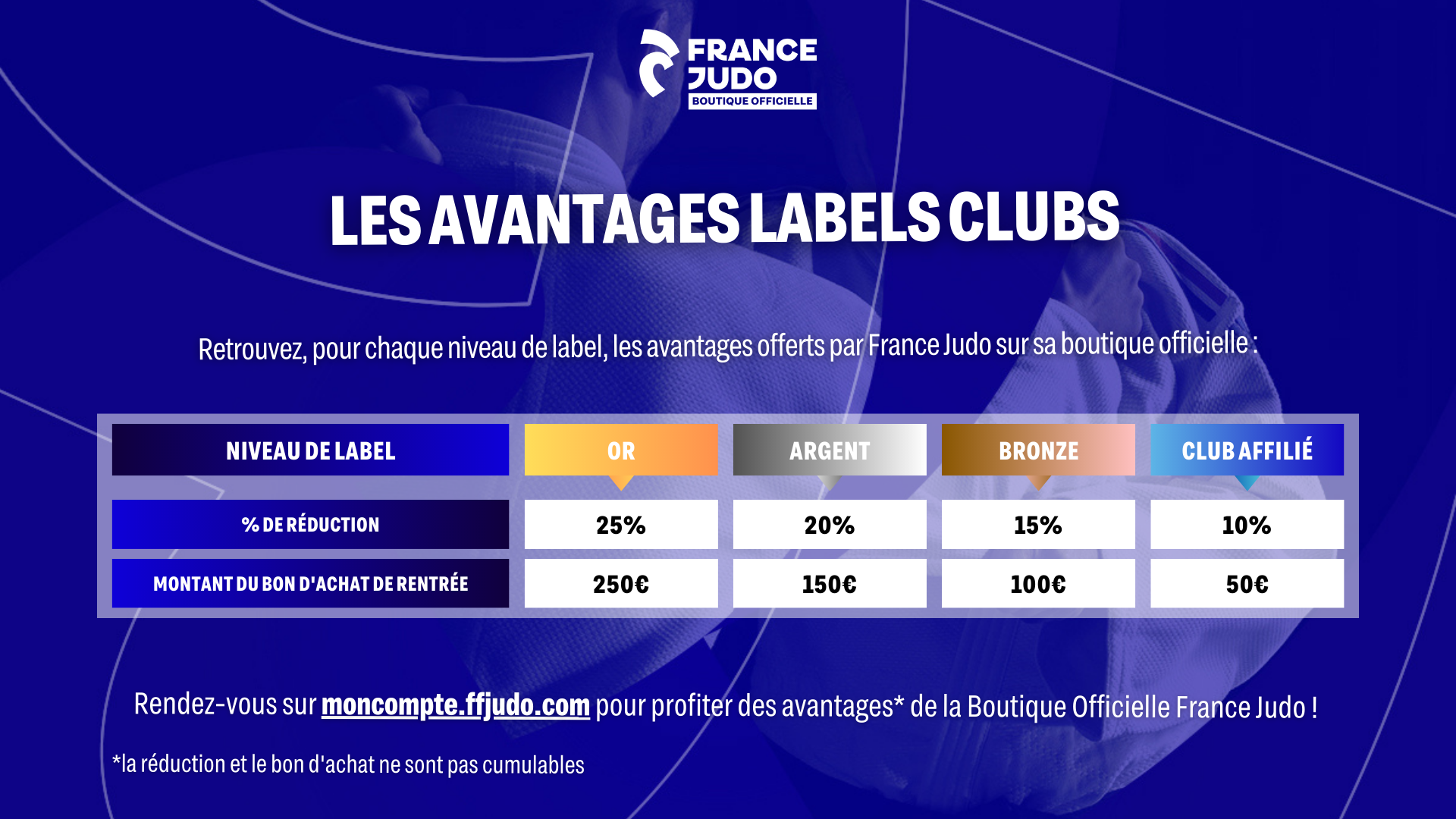 Accès au Tutoriel
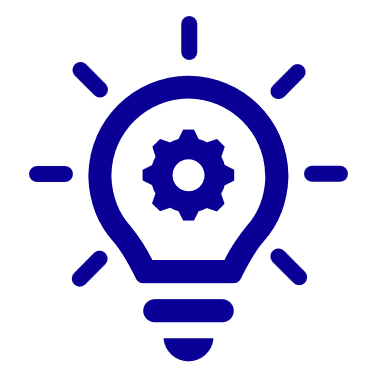 COMMENT ÇA MARCHE ?
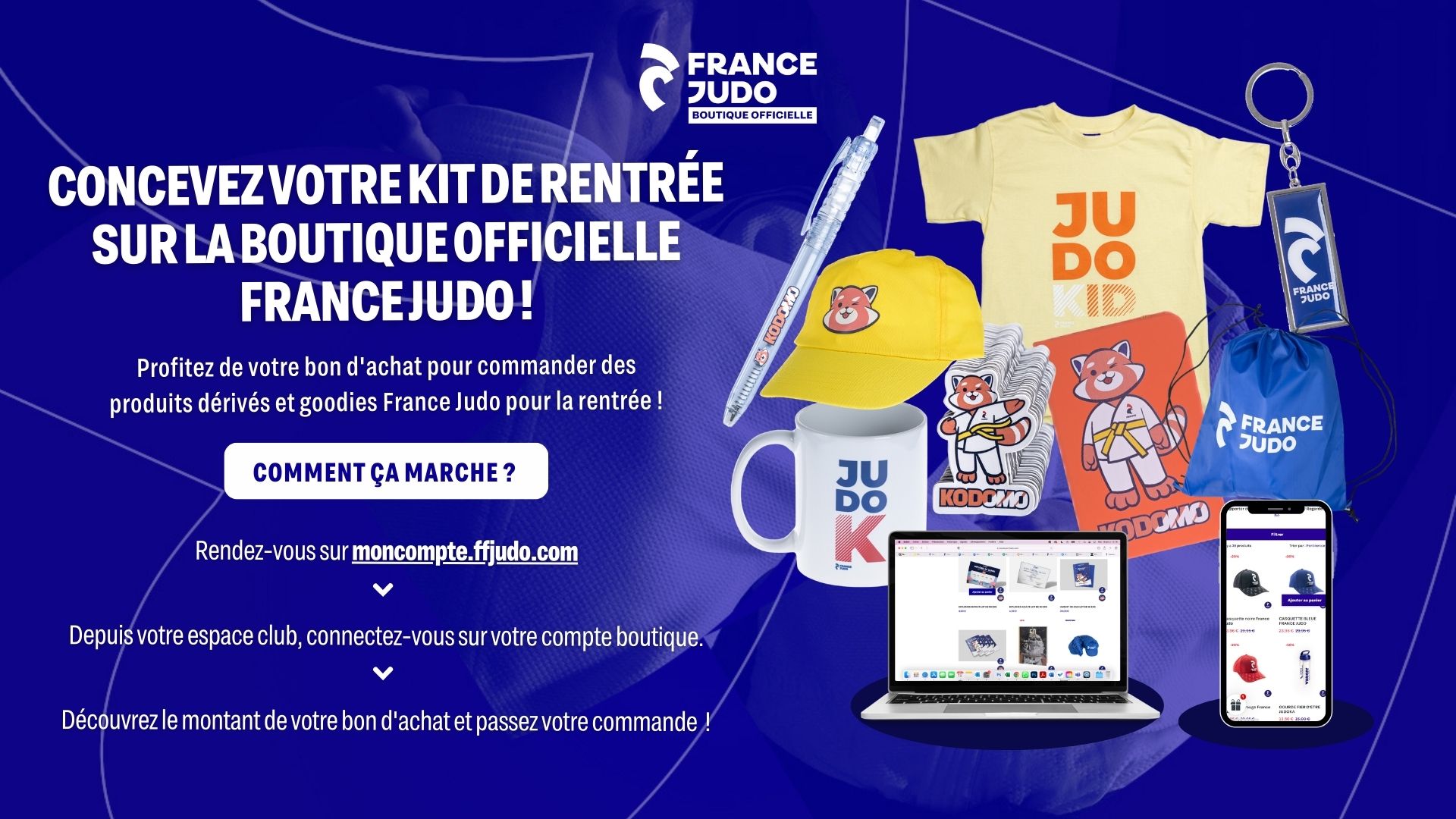 EVOLUTION EN COURS

ESPACE LICENCIÉ
EXTRANET
EXTRANET
AVANCEMENT EXTRANET : FIN PREVISIONNELLE DECEMBRE 2023
L’ANCIEN ESPACE EXTRANET TOUJOURS OPERATIONNEL
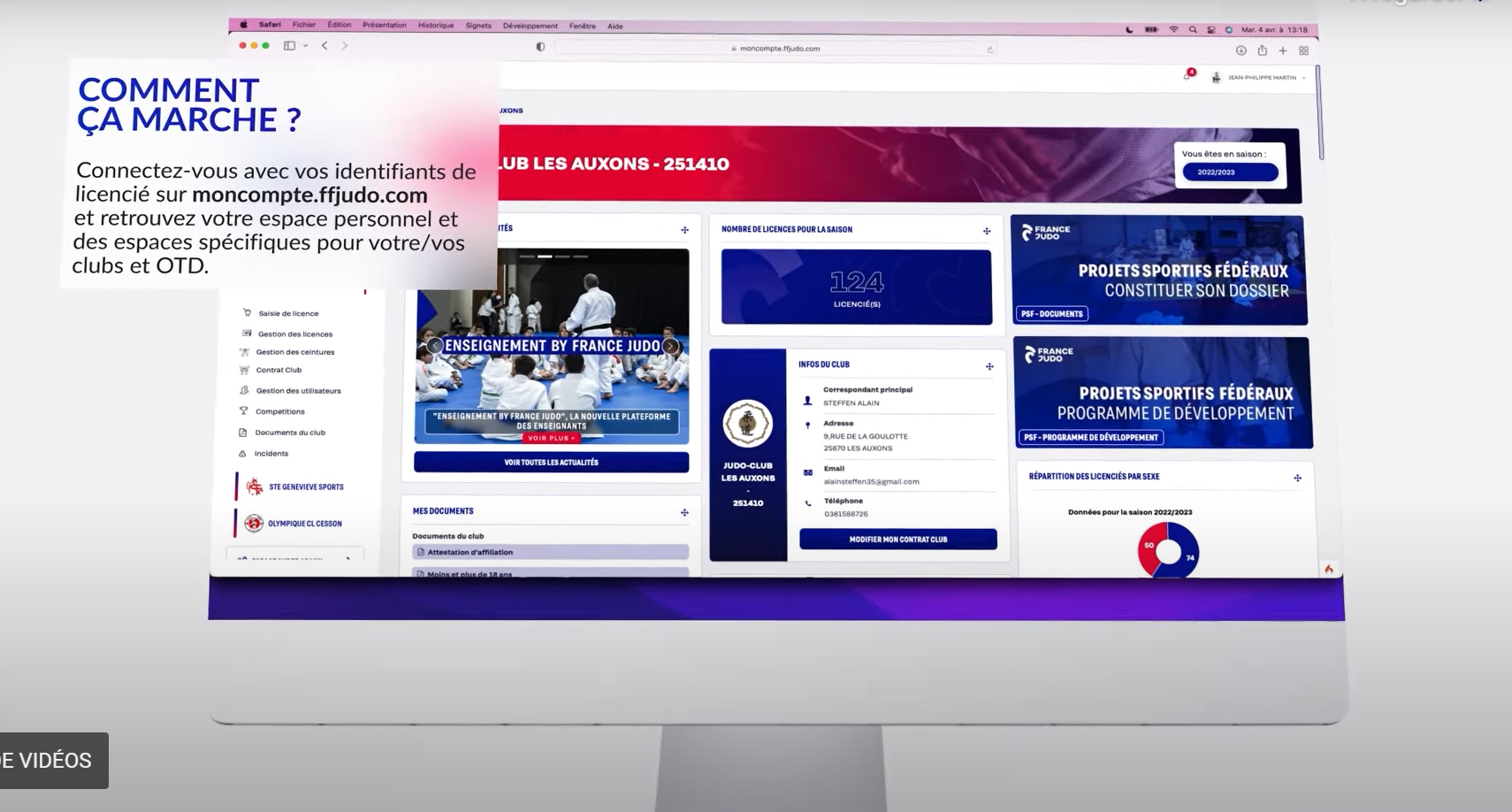 Accès boutique simplifié
Espace licencié : ruissellement résultats (UV 1 – UV 2 – Shiaï – Résultats Compétition – RGC, …)
Fonctionnalités espace club : gestion – prise de licence – dcoumenthèque fédérale, ressources communication – gestion ceintures – gestion des droits
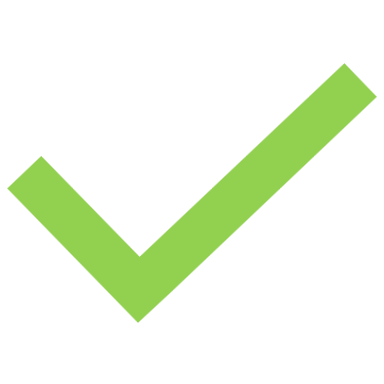 Espace club
80%
Espace licencié
75%
Espace OTD - CT
40 %
Evènements – Compétitions – Ranking List
30 %
Pensez à la Carte Découverte !
L’OUTIL IDÉAL POUR 
FAIRE ESSAYER LE JUDO
La carte DÉCOUVERTE, COMMENT ÇA MARCHE ? 
1 -  Le club transmet la carte découverte aux parents d’un/e jeune souhaitant essayer le judo

2 – Les parents remplissent la carte et renseignent les informations nécessaires
3 – Ils remettent au responsable du club la carte qui la remplit à son tour avec les informations du club

4 – L’utilisateur récupère et garde le document avec lui jusqu’à la dernière séance d’essai. 

En cas d’incident, il pourra présenter cette carte pour profiter de la prise en charge fédérale.
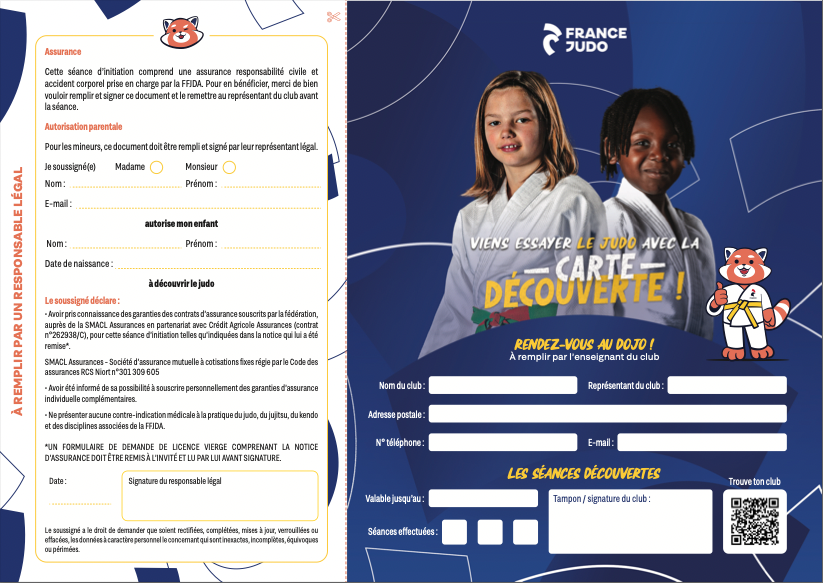